Oklahoma Association Of Chiefs of Police
New Chief Training
GRANTS
Tips for Finding, Writing and Success
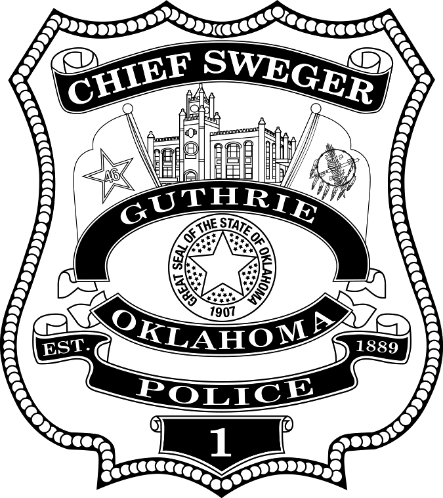 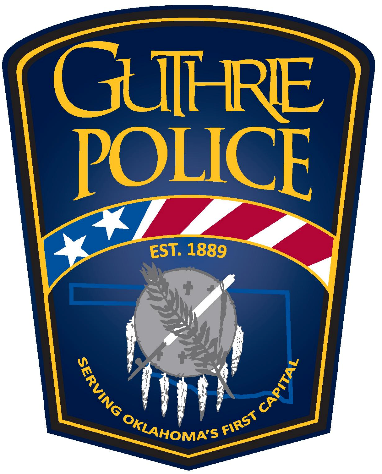 Introduction
Don Sweger
Chief Guthrie Police Department 		2014 to Present
26 Officers
Grant Dollars	$4,793,000
Chief Bristow Police Department 		2004 to 2014
10 Officers
Grant Dollars	$2,312,000
Sheriff Pawnee County 				1996 to 2004
9 Deputies
Grant Dollars	$2,100,000
Reserve Sergeant Mounds Police Department 	1994 to 1996
2 full-time officers
Grant Dollars	$48,000
Introduction
Don Sweger
Leidos Federal Grant Reviewer		2020 to Present
Grant Dollars	$879,000,000
Writing Winning Grant Proposals
Identify the need
Set realistic goals
Defined goals that adequately address the need
Consider any time constraints
Start early!
Identify partners and their timelines
Writing Winning Grant Proposals
Get / Update Credentials
DUNS
DIAMD
Involve all stakeholders EARLY
Who are your:
Partners
Service agencies
Review grant requirements / qualifications carefully
Line by line
Use wording contained within the grant solicitation
Writing Winning Grant Proposals
Get help
Grant writer
Prior grants
Community volunteer
policegrantshelp.com
theiacp.org/sites/default/files/2018-08/BP-GrantWriting.pdf
smallrural.org/resource-list/
cops.usdoj.gov/grants
Identify any experts
Professionals in the field you are attempting to address
Obtain non-disclosure & confidentiality agreements
Writing Winning Grant Proposals
Explain why your project is important
Concisely explain why your request is critical  to law enforcement
Be specific about you project’s impact
Explain how it differs from other programs 
Does not need to be unique, but should advance / enhance what exists 
Provide Current Research, Data and Findings
Use appropriate citations
Attach ALL required documents
Have a reasonable budget
Too high, low or not effective?
Do NOT exceed grant amount limits
Writing Winning Grant Proposals
Ensure budget is accurately reflected throughout grant
Supply powerful resumes and points of contact
Strictly follow formatting guidelines
20 pages means 20 pages
Double spaced means double spaced
Size 12 font means size 12 font
APA formatting means APA formatting
Use paragraph headers to help correspond and identify the area of the solicitation you are addressing
Writing Winning Grant Proposals
Make it read well & flow
Clear
Concise
Avoid jargon and acronyms
Use concise paragraphs
Make it look good
Use color, graphs or images when allowed and applicable
Review!
Get several sets of eyes on the material to help identify weak areas or spots needing correction
Section Explanations
Abstract or Summary 	
An abstract provides a concise summary of the grant proposal and therefore includes significant information from each section of the proposal. Because it functions as a stand-alone overview of the proposal, readers may also use it as a screening tool.
Why are you writing this grant?
What is the purpose of your grant?
How will this grant meet your need?
Section Explanations
Problem or Need Statement 	
This section of the proposal thoroughly describes the need (or problem) that will be met (or solved) through the use of the grant funds. When writing this section, writers should attempt to show that they understand the need/problem and that it is significant or worthy of immediate attention. 	
What is the problem?
Why does it exist?
Who is impacted by it?
Section Explanations
Solution or Scope 	
Also called the problem statement or description, this section provides a detailed explanation of how the funds will be used to address the problem or need. In other words, what do you propose to do with the funds? When writing this section, writers should attempt to show that the plan they advocate will successfully resolve the problem or address the need.
How will you solve the problem (or meet the need)?
What are the details of your plan?
Why is this plan appropriate?
Section Explanations
Methods 	
Sometimes a stand-alone section and sometimes part of the solutions section, the methods section explains how the project or plan will be implemented. When writing this section, writers should strive to provide details rather than assume that readers will know what they mean.
Who will benefit from the proposed solution?
How will they benefit?
Section Explanations
Qualifications
Also called the capabilities section, this section includes information that persuades the reader that the agency or organization requesting the funds is capable of under-taking and successfully completing the proposed project. To supplement this section, writers often include a collection of resumes in an appendix.
Who will be responsible for under- taking, overseeing, and completing the project?
What are the roles, responsibilities, and qualifications of the involved?
Section Explanations
Evaluation Plan
Funding agencies sometimes require that writers include a plan for evaluating the success of the project. Some agencies require the use of an outside evaluator to ensure objectivity.
How will the success of your project be evaluated?
What justifies the use of this evaluation strategy?
Who will evaluate the project?
Section Explanations
Time Line
This section of the proposal identifies when each segment of the proposed plan will begin and end. Whether presenting this information in a table, Gantt chart, or calendar format, the writer must show that time will not be wasted.
What are the specific scheduled begin and end dates of each component of the plan?
Section Explanations
Budget
To some readers, this is the most important part of the proposal. It explains how the money will be spent and justifies the need for the proposed amount. Many guidelines require that this section be presented in the form of a line-item budget, and some require a budget narrative that provides a written justification for (or in place of) a line-item budget.
Exactly how will the money be used?
Is the requested amount reasonable? Why?
Section Explanations
Conclusion
Not always requested, but sometimes helpful, this section allows writers to reiterate the key components of their proposal.
Highlight issues from problem, solution and benefit sections.
Where to find grants
Oklahoma District Attorneys Council (DAC)
JAG-LLEBG
VOCA
VAWA
Oklahoma Attorney General’s Office
Safe Oklahoma
Opioid abatement
Oklahoma Department of Homeland Security (DHS)
Community Emergency Response Team (CERT) 
State and Local Cybersecurity
Where to find grants
Oklahoma Highway Safety Office (OHSO)
Funds traffic safety initiatives – overtime, equipment, training
Oklahoma Municipal Assurance Group
Body-Worn Video Camera Grant
Patrick Leahy Bulletproof Vest Partnership (BVP)
Covers 50% of approved body armor costs
Office of Justice Programs (OJP)
Too numerous to cover
Federal Emergency Management Agency (FEMA)
Too numerous to cover
Where to find grants
https://www.police1.com/police-grants/ (Police 1)
https://cops.usdoj.gov/grants (COPS)
https://www.lexipol.com/solutions/grant-services/ (LEXIPOL)
This is a subscription site (about $50) and produces a lot of results
Offers a free grant newsletter
Firehouse Subs
United States Deputy Sheriffs Association (USDSA)
They award municipalities too
Bureau of Justice Affairs (BJA)
https://www.schoolsafety.gov/grants-finder-tool
Where to find grants
Aftermath K9
Money for K9s and accessories
Your local Masonic Lodge
Usually matches funds you raise up to a certain amount
Oklahoma Department of Emergency Management
Defense Logistics Agency Law Enforcement Support Office (LESO)
Offers free or low cost law enforcement items
Office for Victims of Crime
National White Collar Crime Center
Small, Rural and Tribal Body Worn Camera Grant (SRT BWC)
Where to find grants
Native American tribes
Information Sources for Presentation
Oklahoma Association of Chiefs of Police
International Association of Chiefs of Police
FBI-LEEDA
COPS Office
Department of Justice